Powder Metallurgy
By prof.A.Chandrashekhar
Powder Metallurgy Manufacturing process
Production of metal powders
Mixing of powders
Compaction
Sintering
Secondary Operations
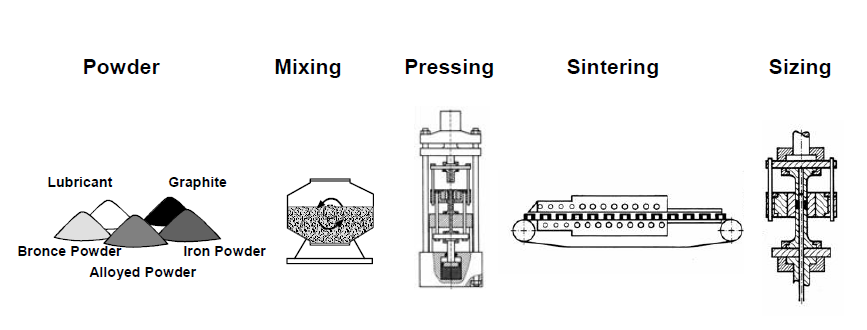 A ball mill for producing metal powder
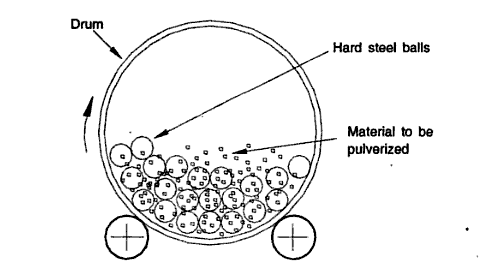 Compaction of powder metal
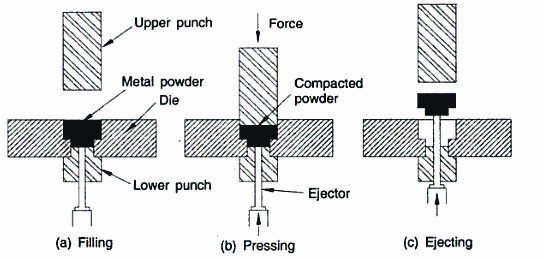 Roll Compaction process
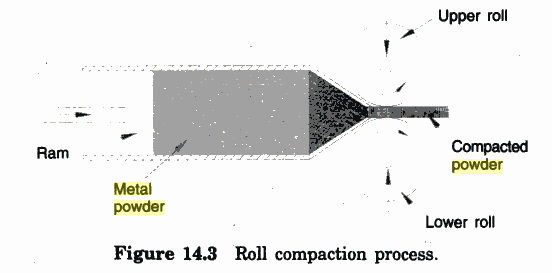 Advantages
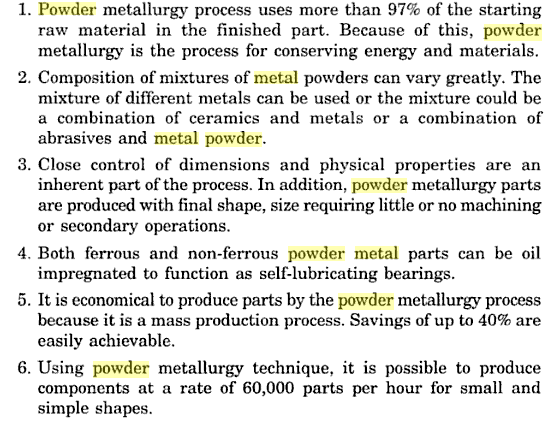 Limitations
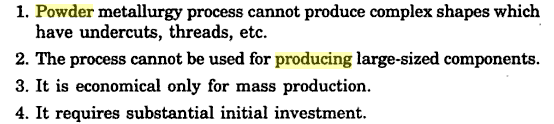 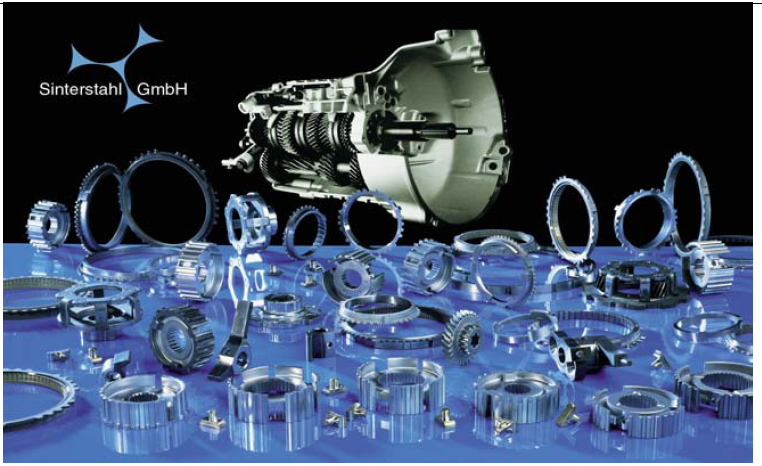 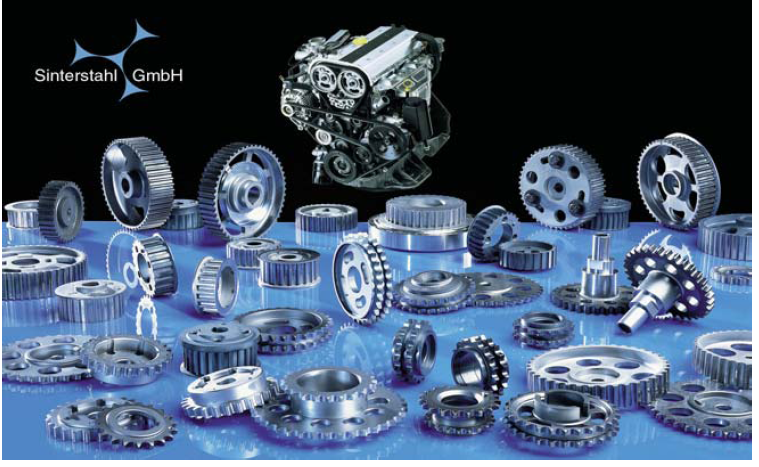